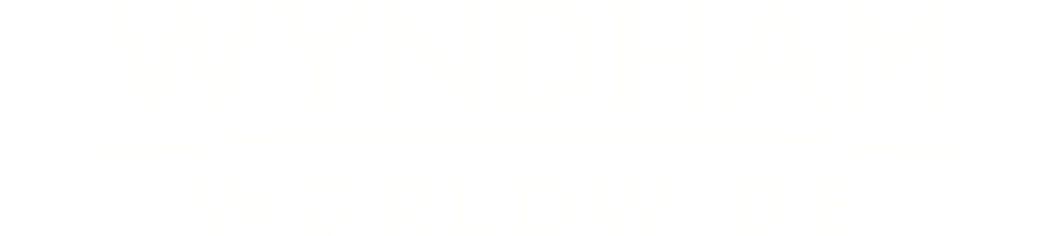 Supplier Diversity

TIPS AND RECOMMENDATIONS FOR DIVERSE SUPPLIERS

 ON NAVIGATING CORPORATE AMERICA
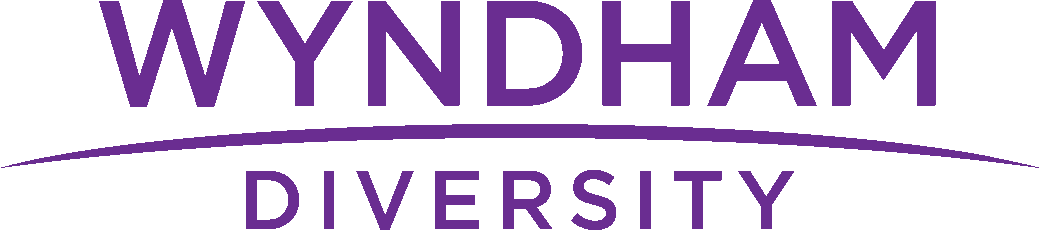 Wyndham Worldwide
One of the World’s Largest Hospitality Companies  (NYSE:WYN)
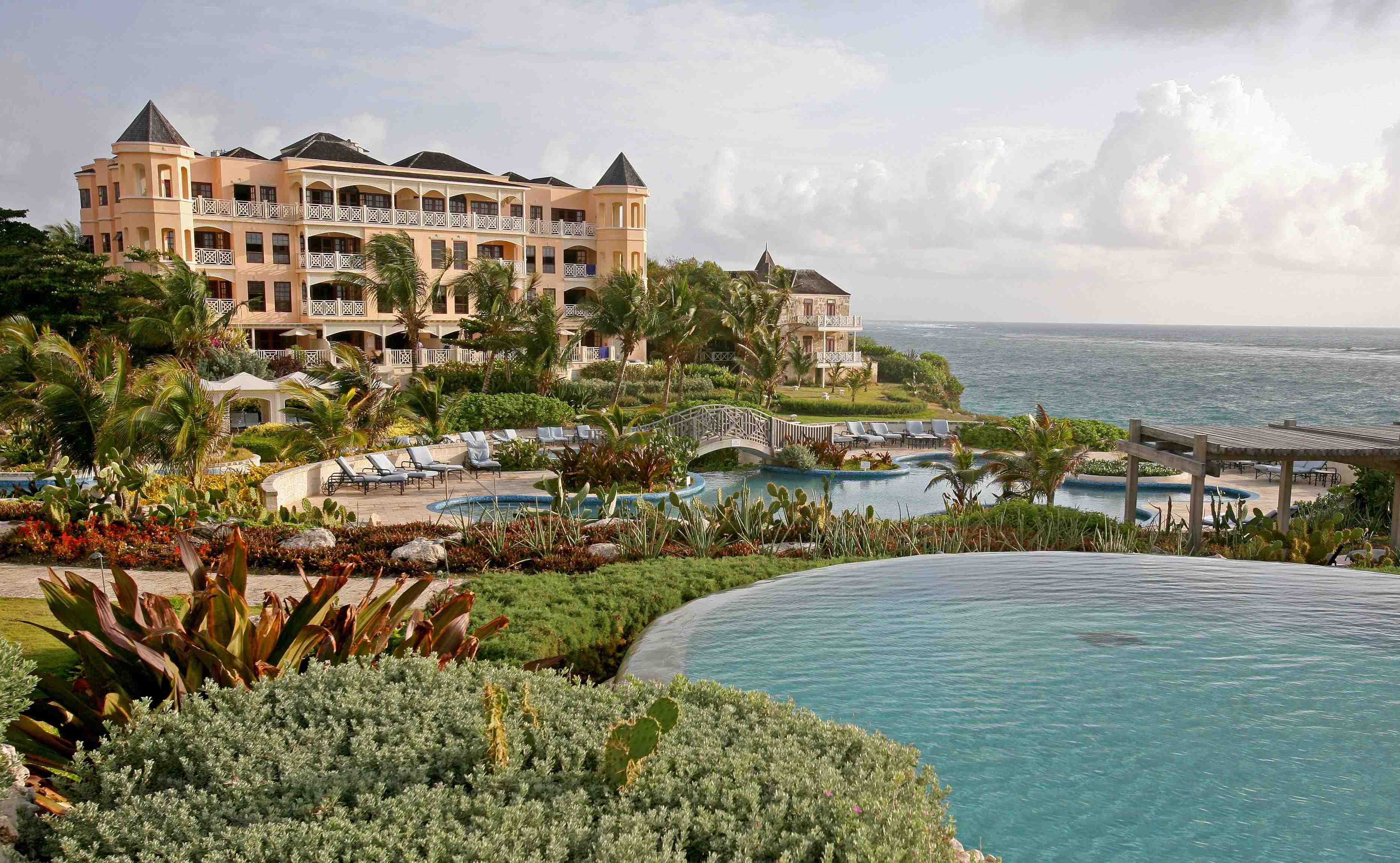 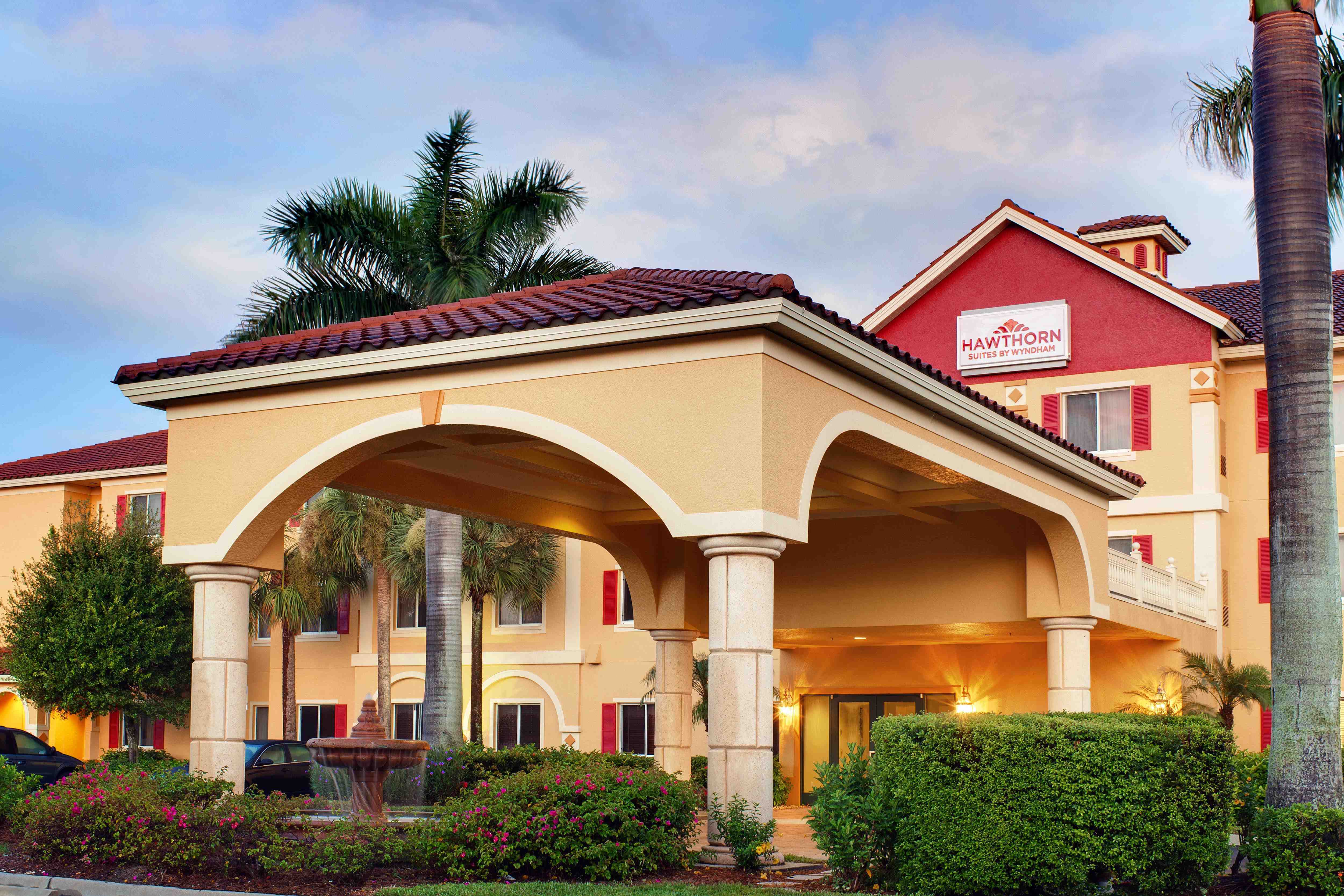 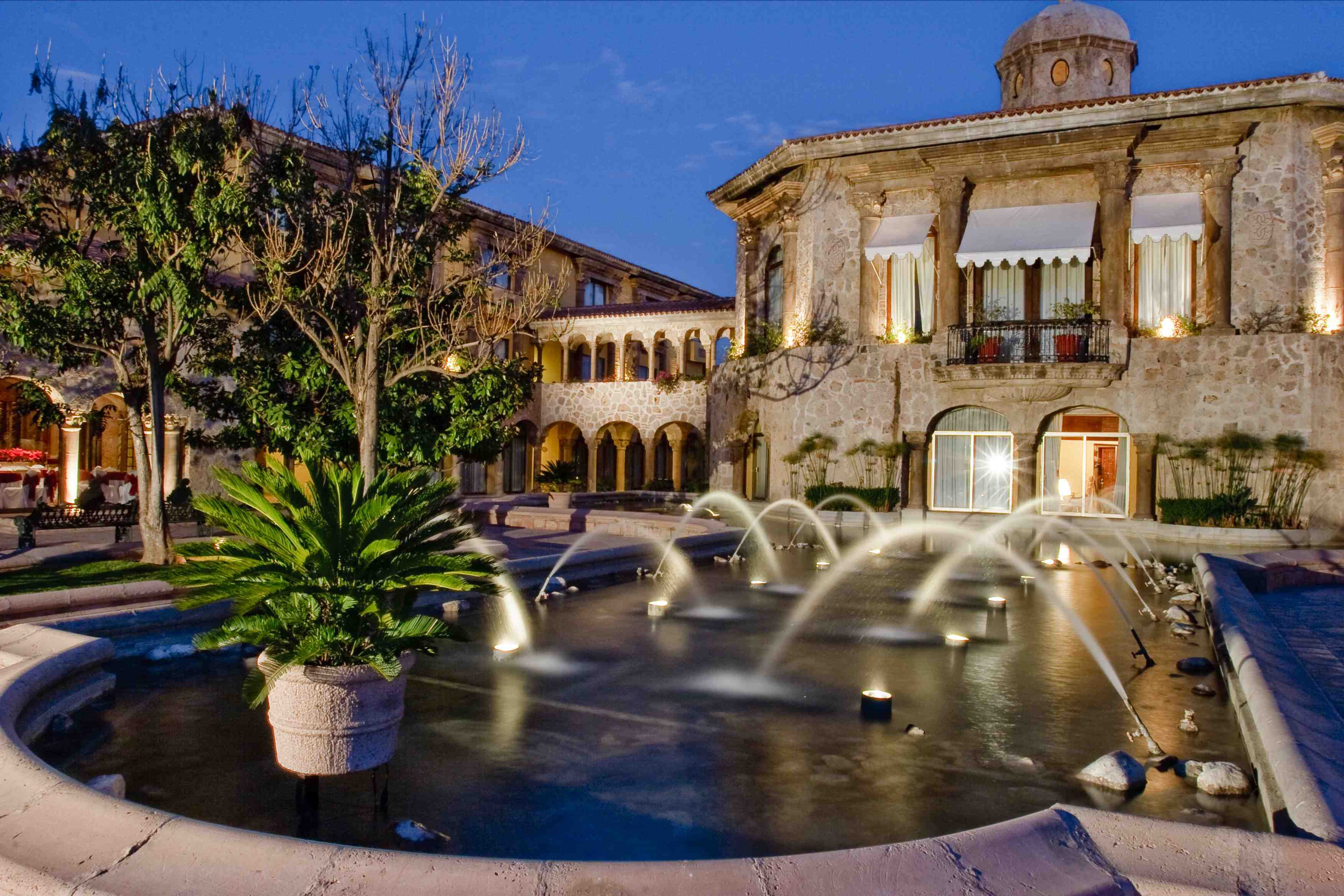 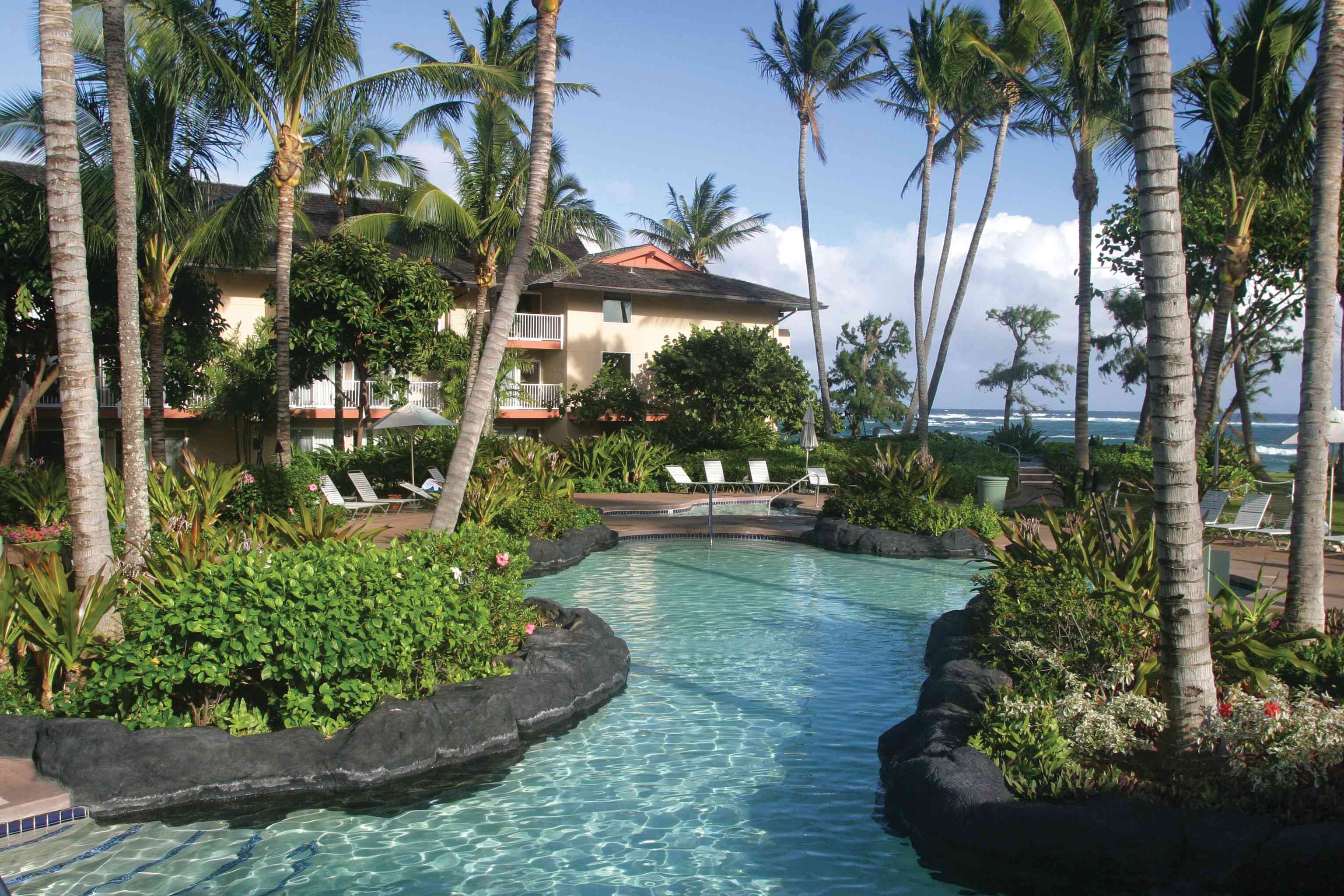 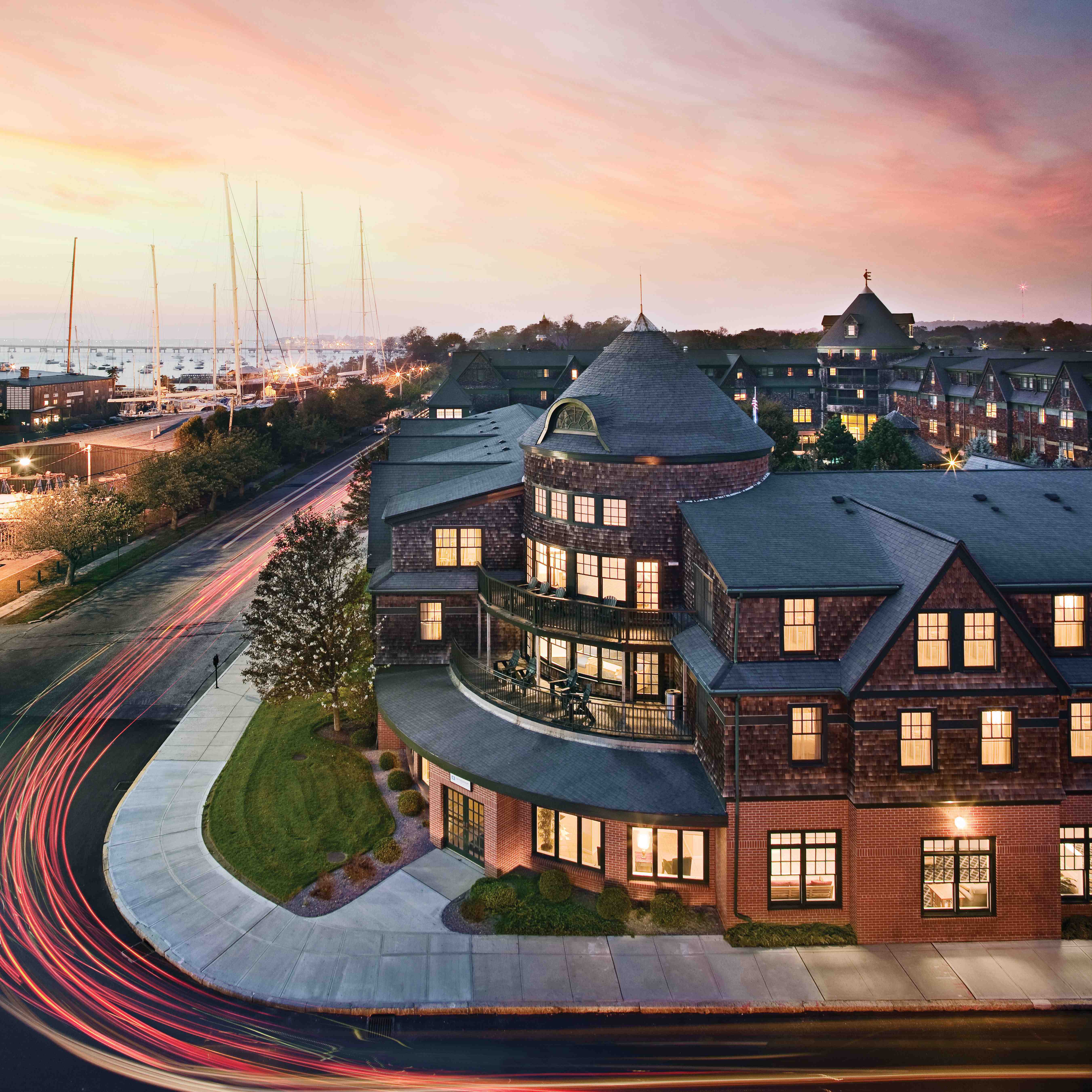 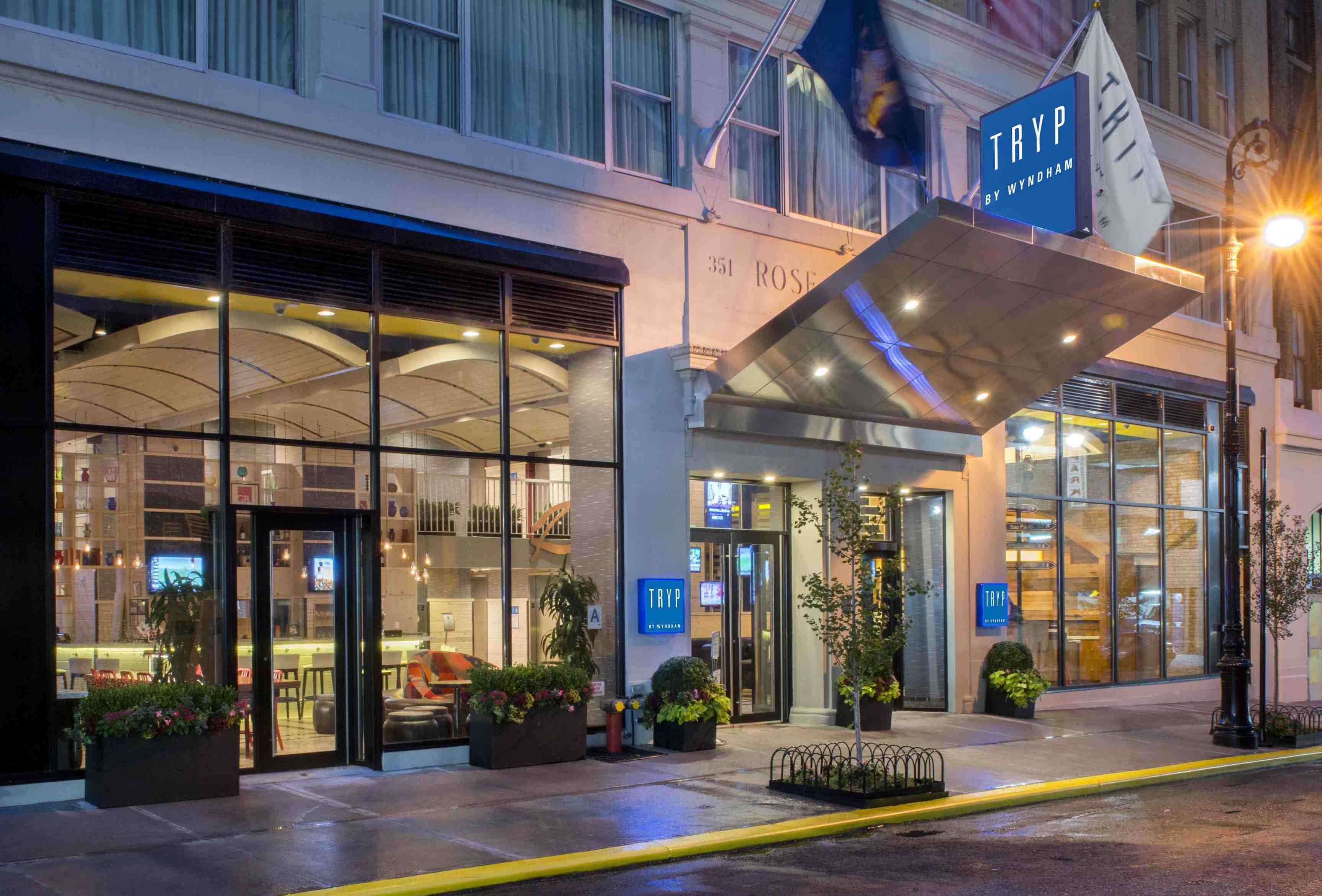 Wyndham Worldwide Overview
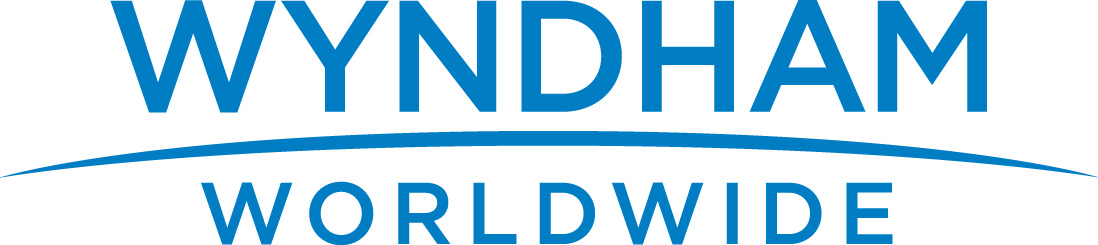 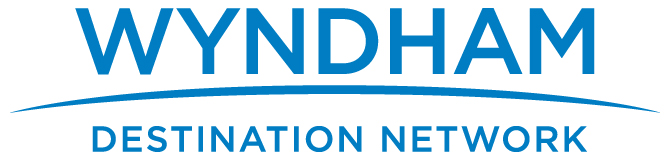 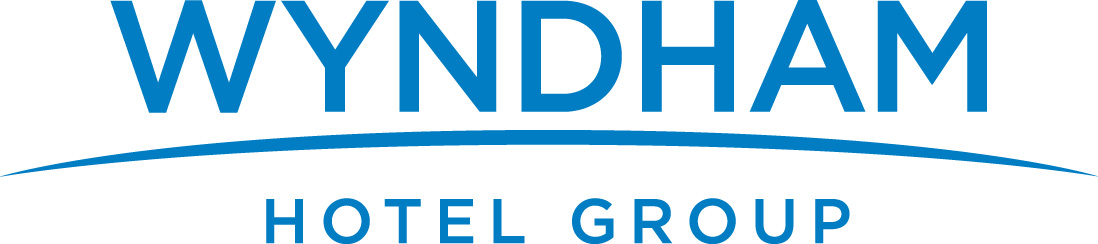 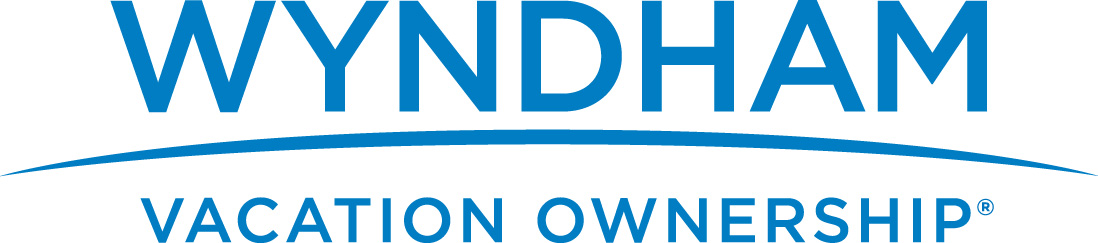 Over 200 vacation ownership resorts throughout the United States, Canada, Mexico, the Caribbean and the South Pacific.
Iconic brands and hotel choices in every category from upscale to economy, we offer the most lodging choices around the world.
Offers vacation options in more than 100 countries on six continents.
Wyndham Worldwide
Leading Positions in Leisure industry
BusinessSegment
MajorBrands Include
Market Position                                               Worldwide
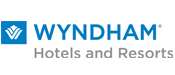 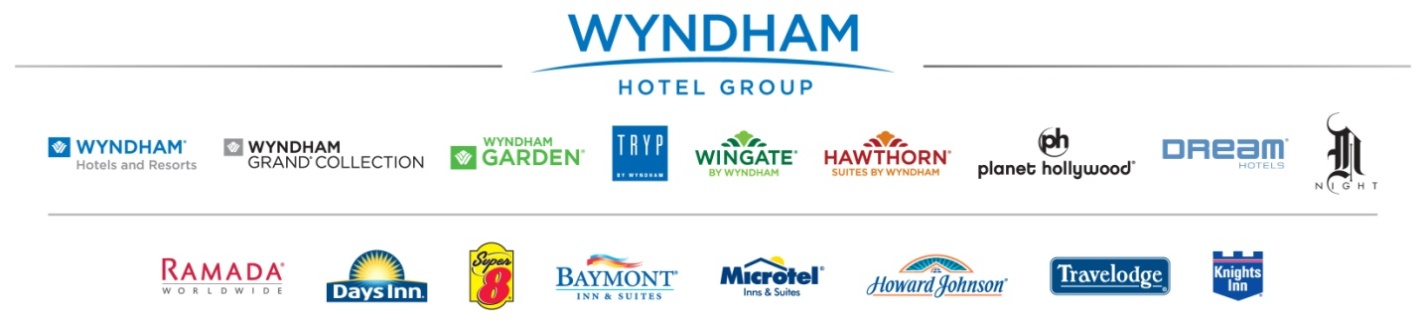 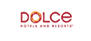 #1 Franchisor by Hotels
Hotel Group
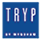 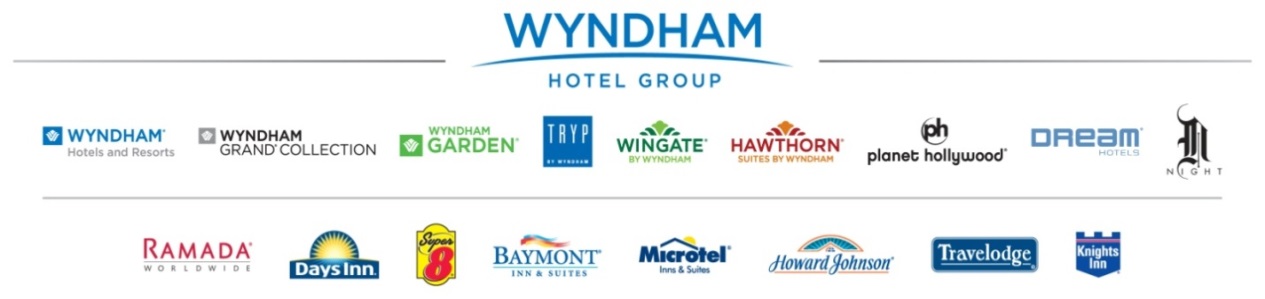 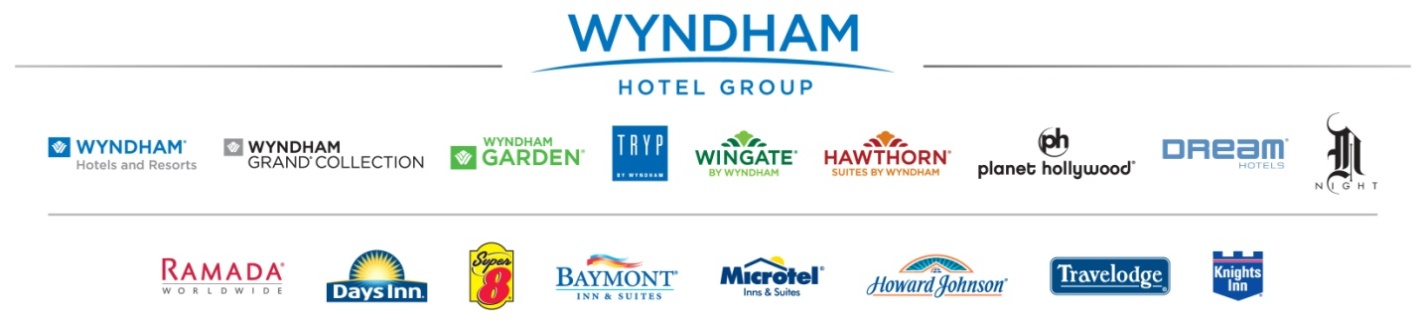 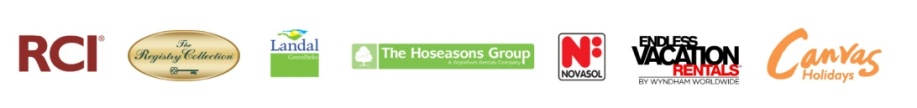 #1 Timeshare Exchange and Rental Company
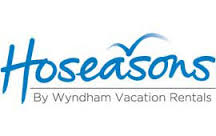 Destination Network
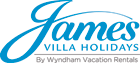 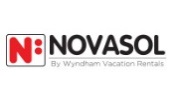 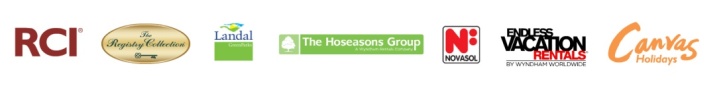 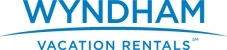 4
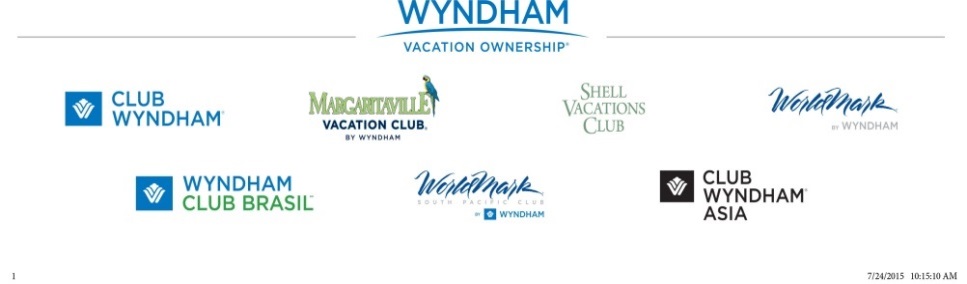 #1 Timeshare Developer
Vacation Ownership
Wyndham Worldwide Supplier Diversity
Supplier diversity is a proactive business process that seeks to provide equal access to all suppliers regardless of ethnicity, gender or sexual orientation for procurement opportunities
Pillars of Wyndham Supplier Diversity
Strong Top Management Commitment
Top Notch Strategic Sourcing Management
Proactive Involvement in all aspects of Supplier Diversity
Vibrant Supplier Diversity Council/ Champion Structure
Stakeholder Involvement and Relationship Building
Dynamic Diverse Business Community Outreach Program
Think Supplier Diversity Upfront and Early!
Agenda
NAVIGATING CORPORATE AMERICA AS A DIVERSE SUPPLIER
The basics…
NAVIGATING CORPORATE AMERICA AS A DIVERSE SUPPLIER
NAVIGATING CORPORATE AMERICA AS A DIVERSE SUPPLIER
Maintain Acceptable Credit History
Understand the corporate/procure-ment culture
…is a balancing act
Minimum Qualification For Potential Suppliers
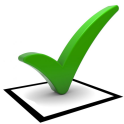 Suppliers must be certified and demonstrate:
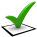 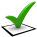 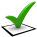 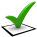 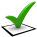 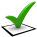 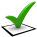 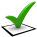 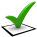 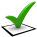 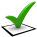 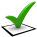 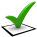 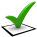 Potential Business Opportunities for Diverse Suppliers
Security Services
Energy Management
Waste oil Removal
Vent Hood Cleaning
Parking Technology
MRO Manufacturers
Deep Cleaning Companies
General Construction
Landscaping and Snow Removal
Fabrics and Artwork
Upholstered Seating
Carpet Manufacturers
Case Goods Manufacturers
Windows Treatments
Emerging Business Opportunities for Diverse Suppliers
Some of our Successful Diverse Suppliers
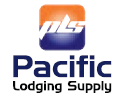 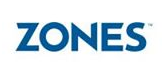 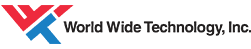 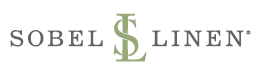 Operating supplies and equipment
Terry, Linen & Top of bed
Information Technology
Information Technology
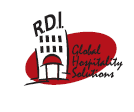 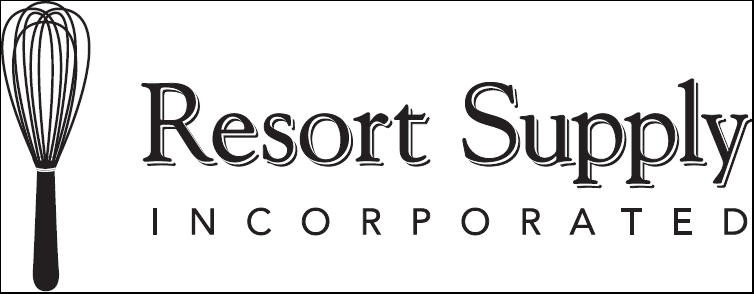 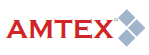 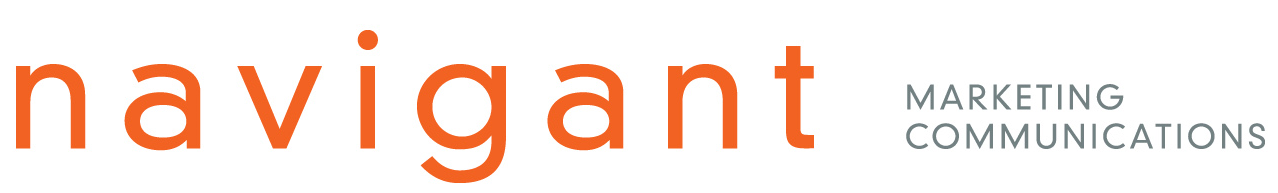 Cups, Memo pads, Laundry bags
Operating supplies and equipment
Housewares, Kitchenware
Marketing
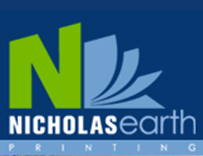 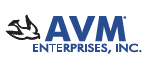 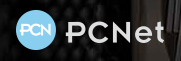 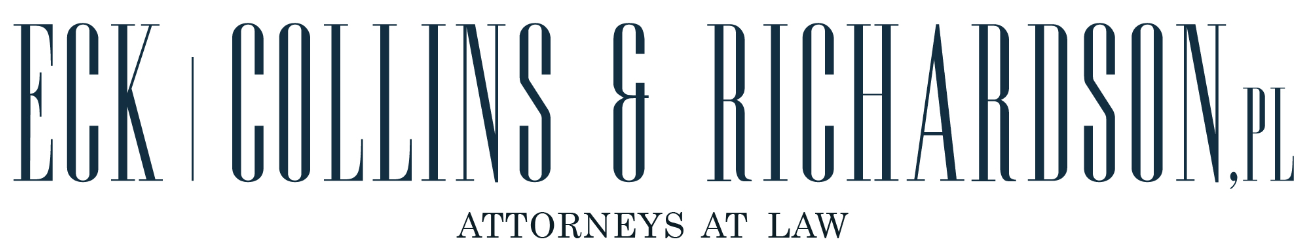 Printing
Operating supplies and equipment
Information Technology
Legal
Diverse Business Community Outreach
Diverse Business Community Outreach
Diverse Business Community Outreach
NMSDC
National Minority Supplier Development Council
NY/NJ Florida, Indiana & NW 
Minority Supplier Development Council
Auxiliary Relationships
USHCC
United States Hispanic Chamber of Commerce
Morris County & Metro Orlando Hispanic Chambers
NGLCC
National Gay & Lesbian Chamber of Commerce
Local Chambers
Hispanic Association for Corporate Responsibility
AACC
African American Chamber of Commerce
New Jersey & Central  Florida
Latina Style
USPAACC
United States Pan Asian American Chamber of Commerce
DiversityInc
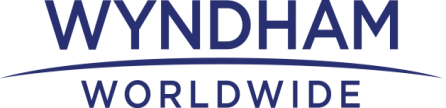 NAVOBA
National Veteran-Owned Business Association
WEConnect International
Connecting Women Enterprises with Market Opportunity
National Association of Black Hotel Owners, Operators and Developers
NWBOC
National Women Business Owners Corporation
International Minority  Supplier Development
MSD China  & MSD UK
Latino Hotel Association
WBENC
Women Business Enterprises  National Council
WPEO-NY
WBDC-FL
WBEC-PA/DE/NJ
NHBG
National Hispanic Business Group
Wyndham Worldwide Supplier Diversity
SUPPLIER REGISTRATION DETAILS
Suppliers that meet all the minimum qualifications and wish to become a Wyndham supplier should visit our 
Supplier Registration Website:
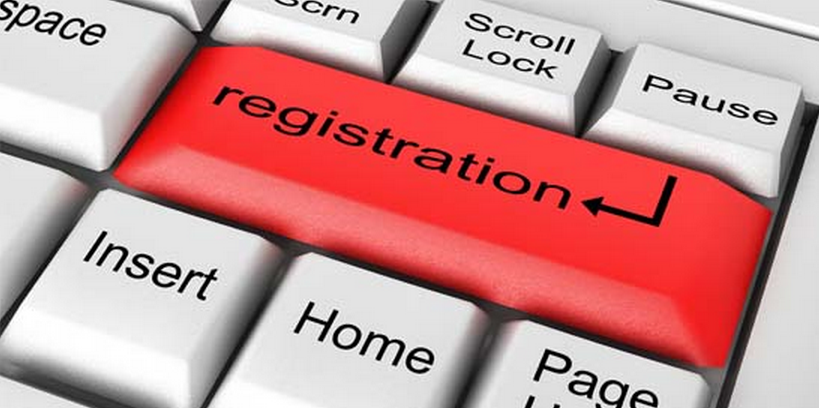 suppliers.wyndhamworldwide.com